جامعةالبصرة                                                                   
كلية التربية البدنية وعلوم الرياضة
    الدراسات العليا / الدكتوراه
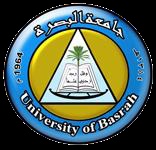 ادارة الافراد
اعداد طالب الدكتوراه
عمار ناصر حياة 
باشراف  
أ.د قصي فوزي
إدارة الافراد: 
تعتبر ادارة لافراد من المسؤوليات الهامة الملقاة على عاتق الإداري فالأفراد يشكلون أهم مورد للمؤسسة وخاصة المؤسسات التعليمية حيث يكون العنصر الإنساني هو محور الاهتمام الرئيسي.
        ويفهم ضمنيا ًمن مصطلح إدارة الأفراد أنه "إذا استطعنا وضع الرجل المناسب في المكان المناسب مع تزويد كل فرد بالقدر الأمثل من الدعم والتوجيه عندئذ سيكون هؤلاء الأفراد سبباً في نجاح المؤسسة .
ليس هناك من تعريف يصف إدارة الأفراد بدقة تامة ،ولكن التعريف التالي هو تجميع الأفكار مختلفة في هذا الموضوع وهو"أن إدارة الأفراد تقوم بوظائف التخطيط والتنظيم والقيادة والرقابة للحصول على الأيدي العاملة وتنميتها واستخدامها بصورة فعالة حتى :
1-يتوصل المشروع إلى أهدافه المرغوبة بأفضل كفاية اقتصادية .
     2- تخدم الأهداف على جميع المستويات إلى اعلى درجة ممكنة.
 3- تراعى مصالح المجتمع (البيئة)وتخدم إلى أعلى درجة ممكنة.
فلسفة إدارة الأفراد:
       لابد أن يكون لكل مشروع فلسفة خاصة المكتوبة أو غير المكتوبة ، وفلسفة إدارة الأفراد قد يكون لها أحد هذين الاتجاهين :
الأول : وهو أن ينظر إلى العمال كقوة مقاومة لقيادة الإدارة ولهذا فإنه لابد من العمل على صهر العمال في بوتقة المشروع واتخاذ الإجراءات الكافية لرقابتهم وضبطهم حتى يتوصل المشروع إلى أهدافه .
الثاني :وينظر إلى العمال كعنصر بناء (ليس هدام) وعلى الإدارة إن تؤمن البيئة الملائمة لهذه القوة البشرية حتى يمكنها استخدام قواها الى أقصى الحدود.
       وقد كانت النظرة الفلسفية الأولى هي الطاغية حتى سنوات قليلة مضت لكن الأبحاث العلمية بينت أن الأيدي العاملة تمتلك قوة بناءة كامنه يمكن إثارتها إذا ما اتخذت الإدارة فلسفة إيجابية في برامجها الإنسانية .
أسس ادارة الافراد :
حتى تكون الفلسفة فعالة وايجابية يجب أن تترجم بوضوح وتفصيل ولهذا يجب أن توضع الاشارات والعلامات الكافية لإرشاد برامج الموظفين وتوجيه تصرفاتهم يرى العلماء أن هناك بعض الأسس التي يجب أن تؤخذ بعين الأعتبار وهي .
1- وضع نظام عادل للأجور وساعات العمل وظروفه .
 2- تزويد الموظفين بالمعلومات اللازمة للقيام بعملهم .
3- إشعار الموظف أنه ذو قيمة وأنه ينتمي إلى أسرة المشروع ،فالإنسان لايعيش على الخبز وحده.
4- المكافئات يجب أن تكتسب ولاتعطى .
5- وضع البرامج مع الأخذ بعين الاعتبار كيفية استجابة الموظفين لها 
6- عدم الاستهانة بذكاء المستخدمين وقدراتهم .
7- اتخاذ التدابير اللازمة لإقناع الموظفين بالبرامج المقترحة .
 ونستطيع ان نقول أن عملية إدارة الأفراد تتضمن التوظيف ،والترقية ،وإنهاء الخدمة ،والتدريب ،وتحديد سياسات الأجور ،والتعويض ،والمكافأة ،وساعات العمل والإجازات ،والمنافع الاجتماعية كالتقاعد والإجازات المرضية والخدمات الترفيهية والعلاقات بالنقابات العمالية.
التحليل الوظيفي يعتبر تحليل الوظيفة من أهم الخطوات التي يجب  اتخاذها لضمان سير أعمال المؤسسة على الطريق الصحيح وفي تقدير القوة البشرية الضرورية للقيام بالوظائف المختلفة ويترتب على المختص بعملية التحليل أن يحصل على موافقة جميع  الأفراد الذين يعينهم الأمر وعلى جميع المستويات الإدارية والعمالية حيث أن التعاون الأختياري بين الأفراد هو الاساس في عملية التحليل الصحيحة التي تتضمن :
1- الملاحظة المباشرة ثم كتابة جميع ماينبغي على العامل أن يعرفه من اصطلاحات وشروط بكل دقة ووضوح.
2- كيفية القيام بالعمل أي كيفية إنجازه وذلك بالإيضاح التام للطرق والأساليب التي يجب استعمالها لإنجاز العمل .
3- القول بعبارات واضحة عن أسباب القيام بالعمل حيث ان هذه الأسباب يجب ان تكون منطقية وسليمة للعامل حتى يتم عمله على أحسن وجه.
4- الوصف الواضح لما يتطلبه العمل من مهارات ومعرفة وقدرات ويمكن استخدام طريقة الاستبيان ليتوصل المختص إلى المعلومات المطلوبة ويجب أن يكون الاستبيان مفصلاُ وواضحاُ وإن لايتطلب الإجابة الغامضة حتى يفي بغرض المحلل ، ويمكن أن يكون المحلل شخصاُ مدرباُ  كما ويمكن ان يكون من موظفي المشروع .
وصف الوظيفة :ان الناتج الاول المباشر لعملية تحليل الوظيفة هو وصف الوظيفة والوصف الوظيفي المكتوب يخدم بشكل فعال في توضيح البناء الوظيفي في المؤسسة . هذا  الوصف يجب ان يصاغ بشكل واضح وبتفصيل كافي بحيث تغطي كل الجوانب بشكل مناسب ودون الأفصاح عن التفصيلات الدقيقة جداُوالمعلومات الواجب توفراها في الوصف الوظيفي يمكن ان يكون على الوجه التالي:
1- تعريف الوظيفة ويشمل معلومات مثل أسم الوظيفة والاسماء البديلة والقسم والادارة والقطاع والرقم .
2- ملخص الوظيفة وله غرضان : الأول يفيد كمعلومات توضيحية إضافية عندما لايكفي اسم الوظيفة. والثاني لتوجه القارئ نحو فهم المعلومات التفصيلية التي تلي ذلك .
3-واجبات الوظيفة وهنا يوضح مايتم عمله وطريقة ذلك والغرض من كل واجب وقد يقدر بشكل تقريبي الوقت المختص لكل واجب .
4-البند الخاص بإشراف يوضح أسماء الوظائف التي تلي أو تسبق مباشرة الوظيفة المعنية ،كما يشير إلى درجة الإشراف المتضمنة مثل إشراف عام أو متوسط أو دقيق .
5- العلاقات بالوظائف الأخرى أي تحدد العلاقات الرأسية للترقية والعلاقات الأفقية لتوقف العمل وإجراءاته .
6- الآلات والأدوات والمواد : تعرف مع بيان الإسم التجاري إذا لزم وهذه المعلومات مفيدة في تصميم برامج التدريب .
7-ظروف العمل وينبغي ذكر الظروف الخطرة على وجه الخصوص .
8-كتابة المصطلحات الفنية أو غير العلنية .
9-اية إضافات أو تعليمات يمكن أن يضيفها المحلل ويشعر أنها مناسبة ومفيدة في فهم الوظيفة .

*ومن المفيد ان نذكر ان بعض المؤسسات تضع مواصفات لشاغل الوظيفة مع انه يعتبر أمر في غاية الصعوبة قد ينشأ خلاف كبير بخصوص المتطلبات الإنسانية للعمل بعد قراءة